Smart Home System


Building and programming an electronic system with a night-light and motion-activated burglar alarm.
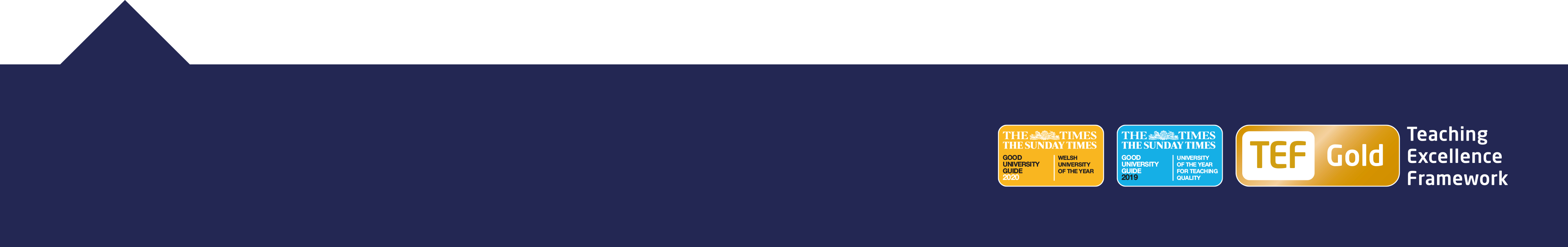 BRONZE Challenge:
Build the below circuit:













Electronic copy available in our Tinkercad Class
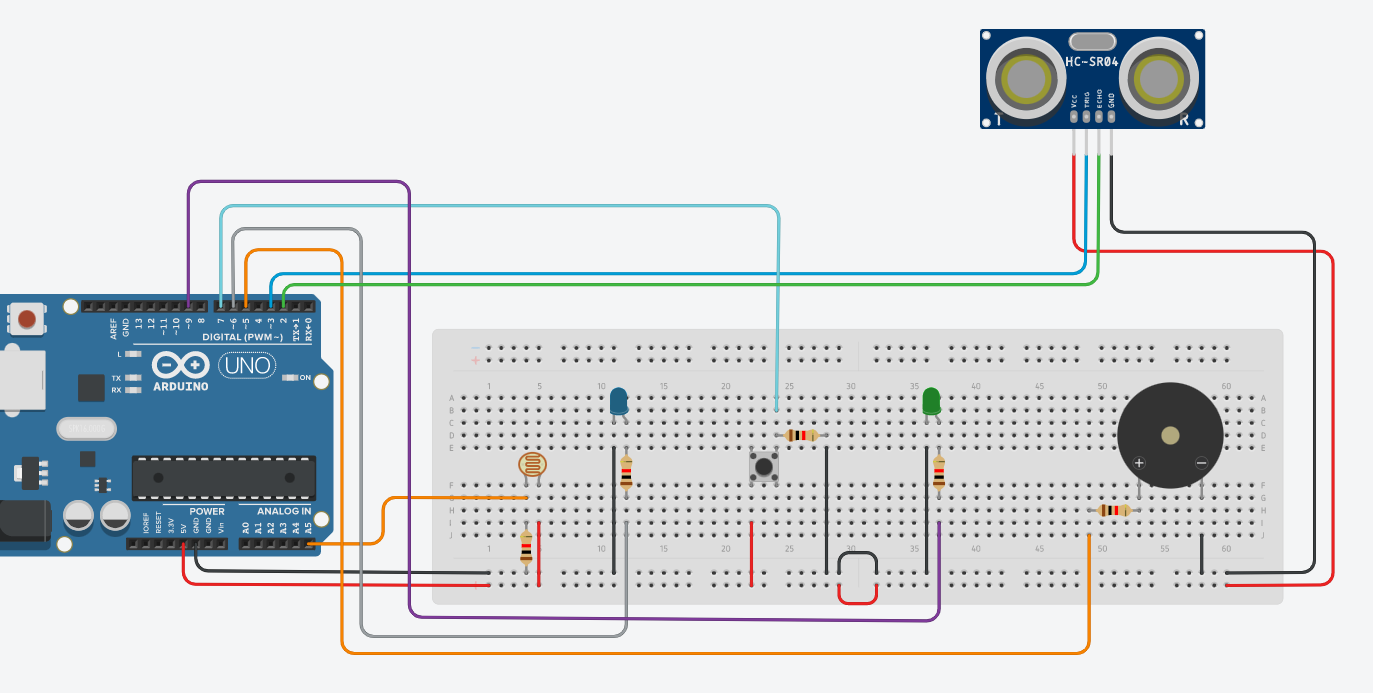 SILVER Challenge:
Important: All programming will need to be done using the blocks and text option on TinkerCAD – you can program in blocks but we need the text for uploading to your Arduino (instructions for uploading are provided on the next slide).

Program a night-light:

One of the LEDs needs to turn on when the LDR detects low levels of light.

Have this LED glow brighter as it gets darker
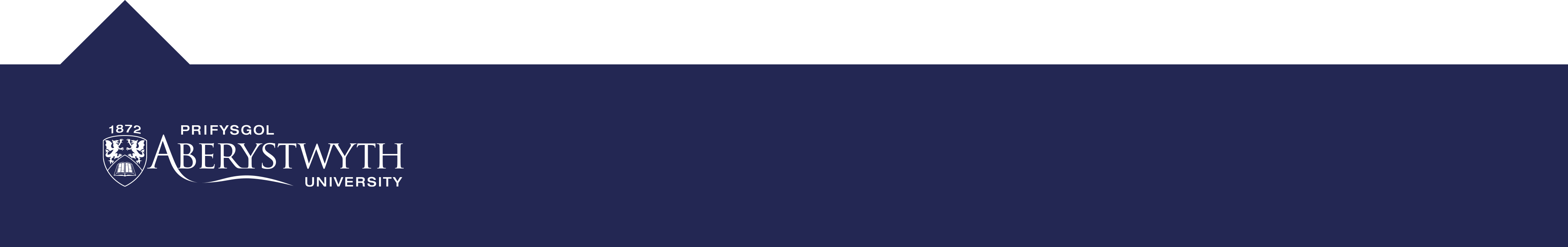 Connecting and Downloading to Arduino:

Important: Do not upload any programs to your Arduino until 
your circuit has been checked and tested by a member of staff.

Step 1: Copy and paste the text code into Arduino IDE.

Step 2: Click on the tick in the top left to ‘compile’ code.

Step 3: Plug your Arduino into the computer.

Step 4: Click on the circle with an arrow to transfer.
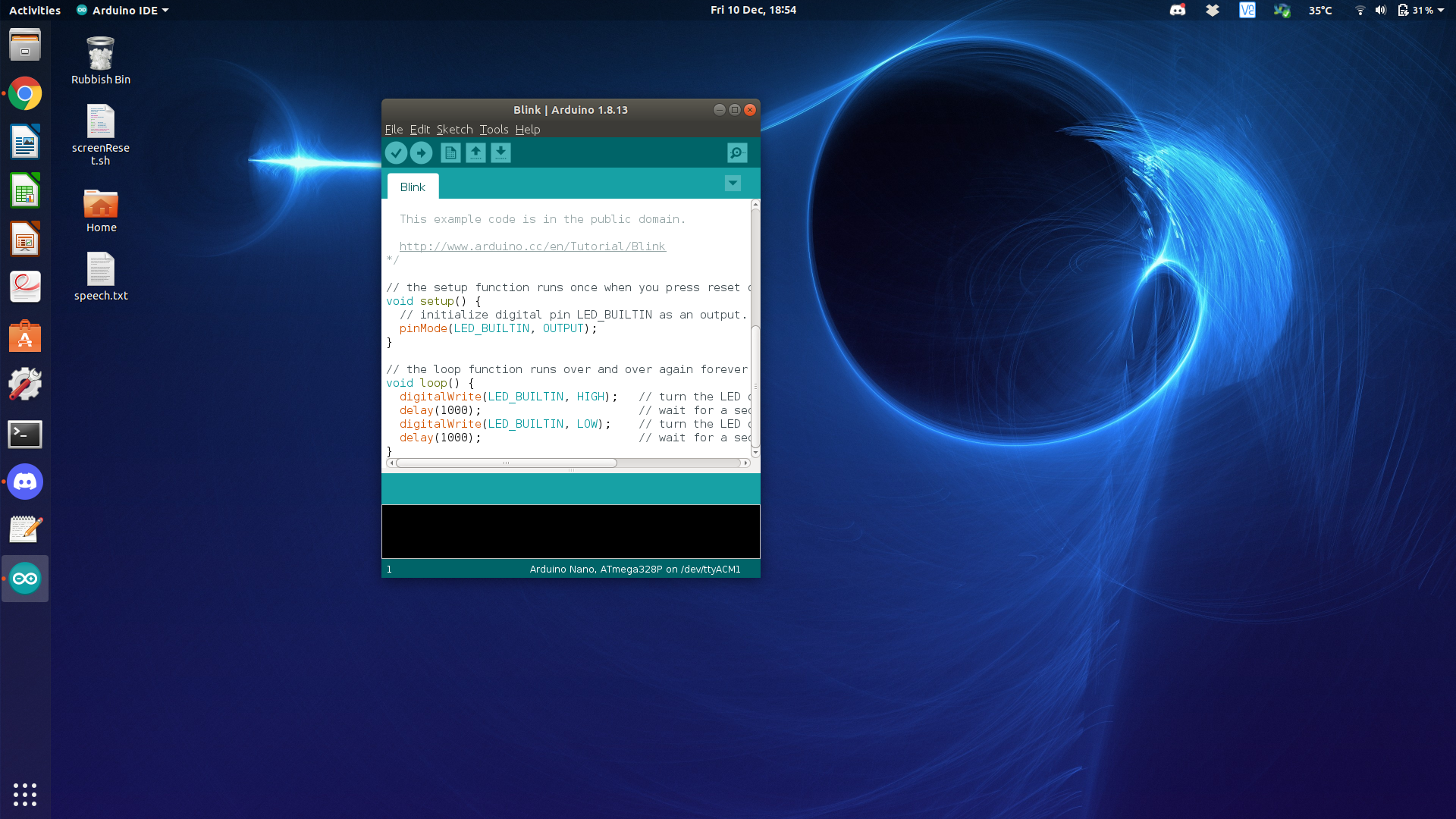 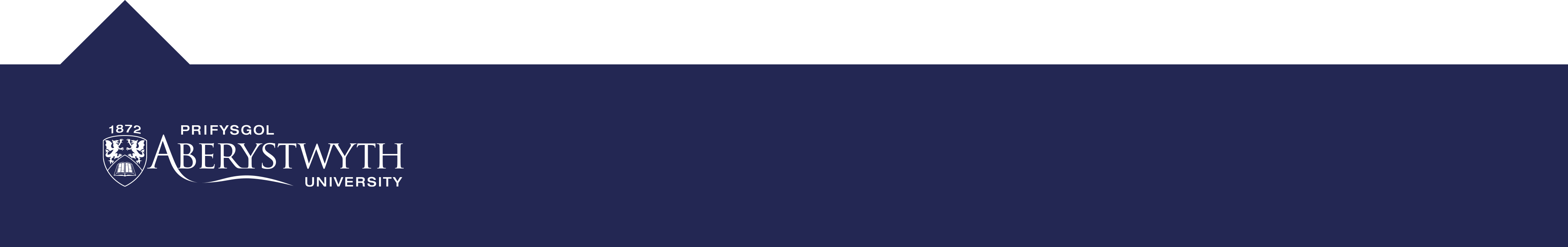 GOLD Challenge:
Adding the burglar alarm:

When the ultrasound detects movement nearby, the piezo speaker sounds an alarm.

This alarm system should be turned on and off with the push-button. 

The second LED lights up when the alarm system is turned on.
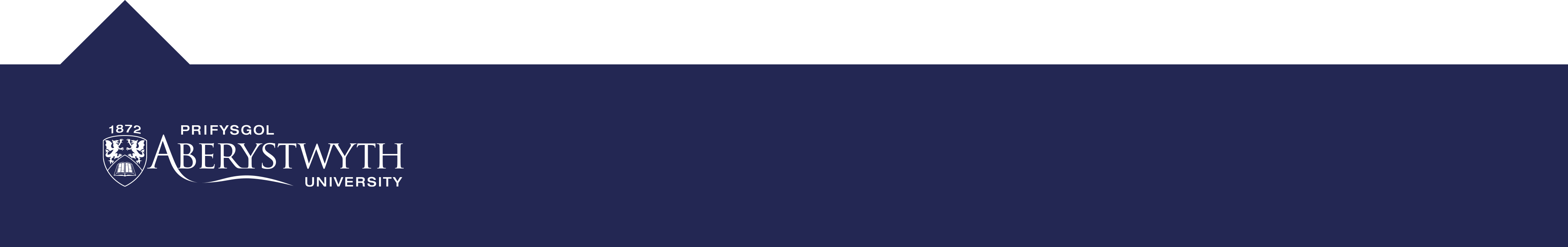 Extension Challenge
Changing the burglar alarm to a ‘Santa Detector’:

Change the program so that instead of a buzzer sound when movement is detected, it instead plays a festive tune.

Try this tune:
G – D – E – F – F – F – E – E – E – D – D – E – D – G – E – E – E – E – E – G – D – E – F – F – F – E – E – E – G – G – F – D
Extension Challenge
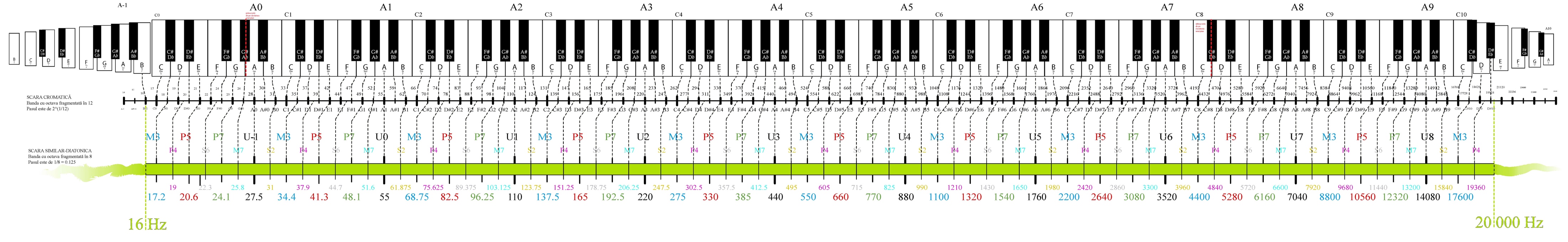